Address Change/Close Location
Change the address of a previously approved site 
or report a site as closed
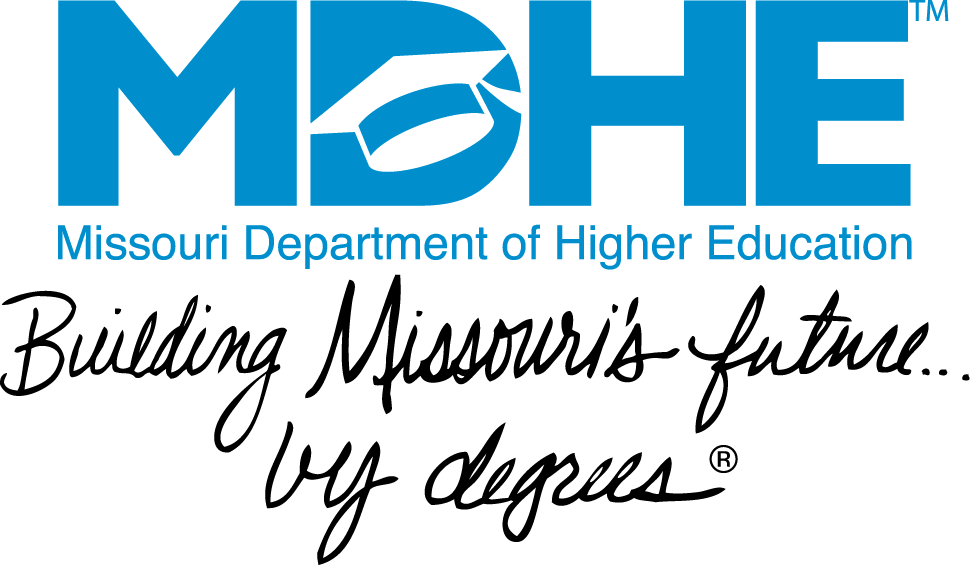 You should see your institution’s name at the top of the screen. If you manage academic program approvals for multiple institutions, confirm that you are submitting for the correct institution.
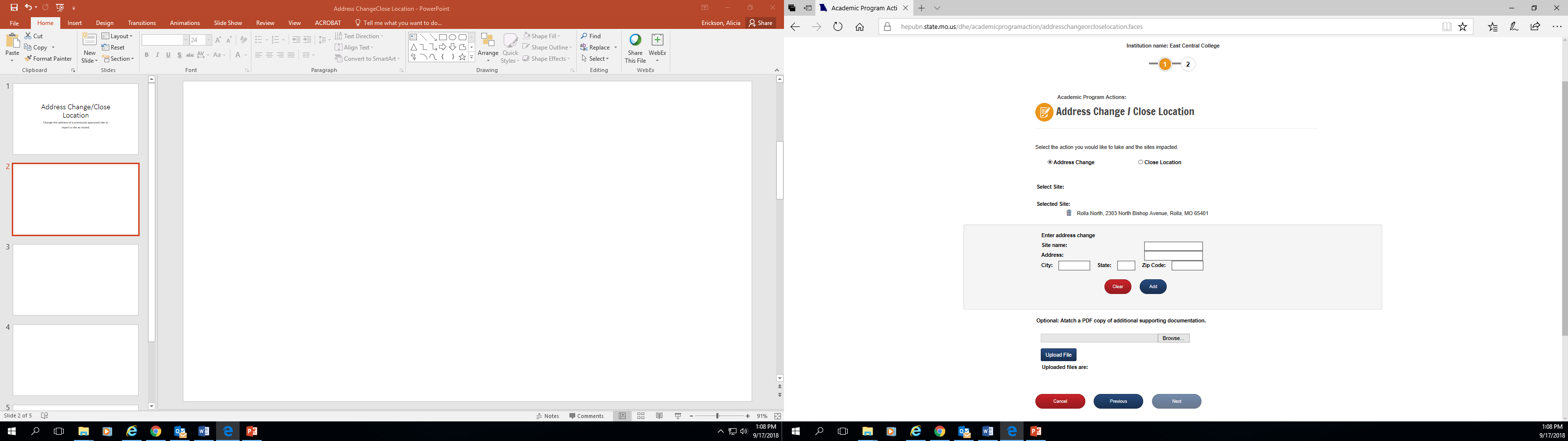 The numbers 1-2 indicate how many pages are included in the submission process.
To change the address of a previously approved site, choose the Address Change radio button.
Select the site to be updated. Click Add Site.
Complete the fields for site name, address, city, state and zip code. Click Add.
Upload any additional PDF documents related to the address change (optional).
Address Change
You will not be able to advance from screen to screen until all required fields are completed.
Before submitting the new certificate, you will see a summary. If you need to make corrections, hit the Previous screen. Cancel will cause you to lose all information.
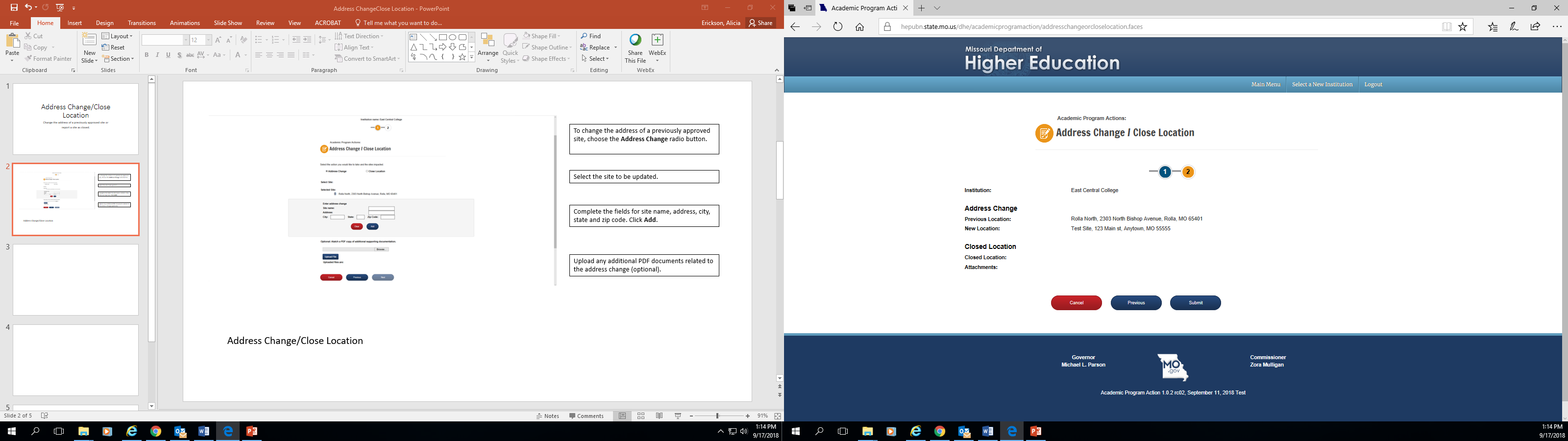 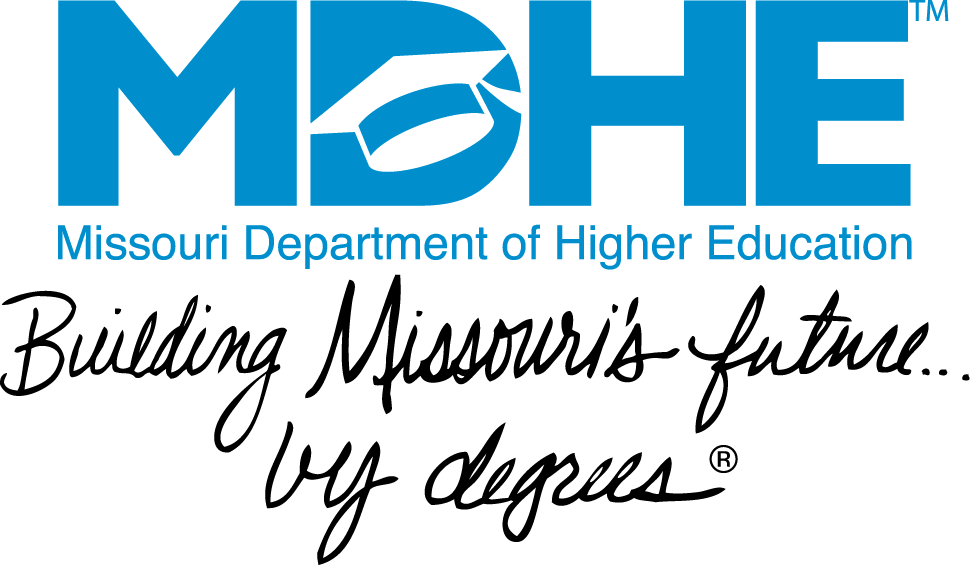 Address Change
After submission, choose the Print & Preview button to save a copy for your records.
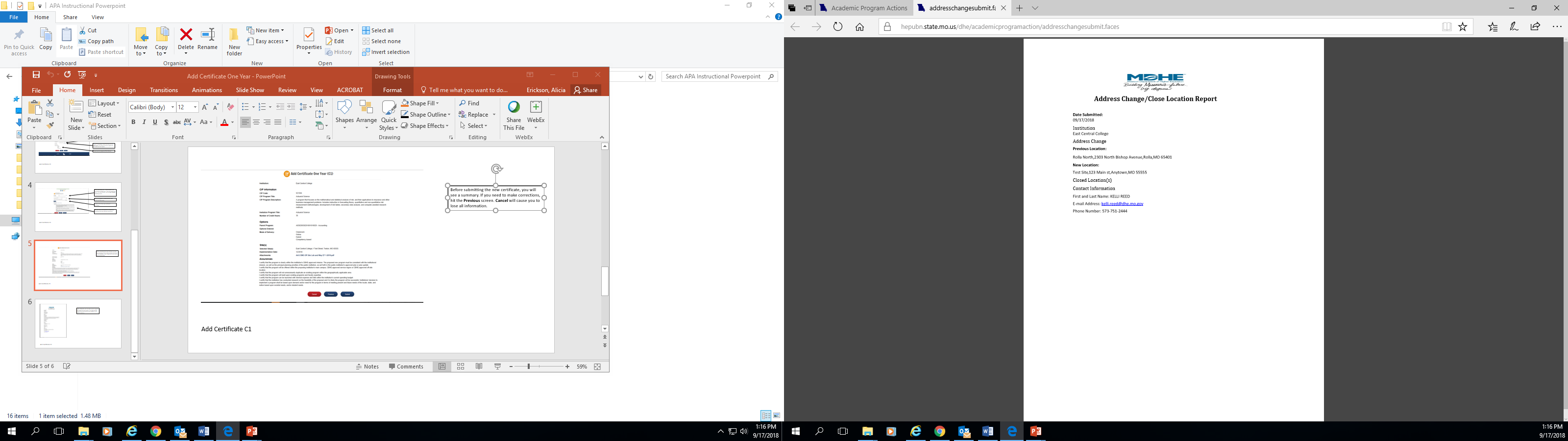 If you have additional sites to change, choose Submit Another.
Close takes you back to the main menu.
Once you have submitted this change, it will enter a queue for staff review. Upon approval, your program will be uploaded to the MDHE inventory.
Note that all programs have a unique identifier to help track changes and for data reporting purposes.
Address Change
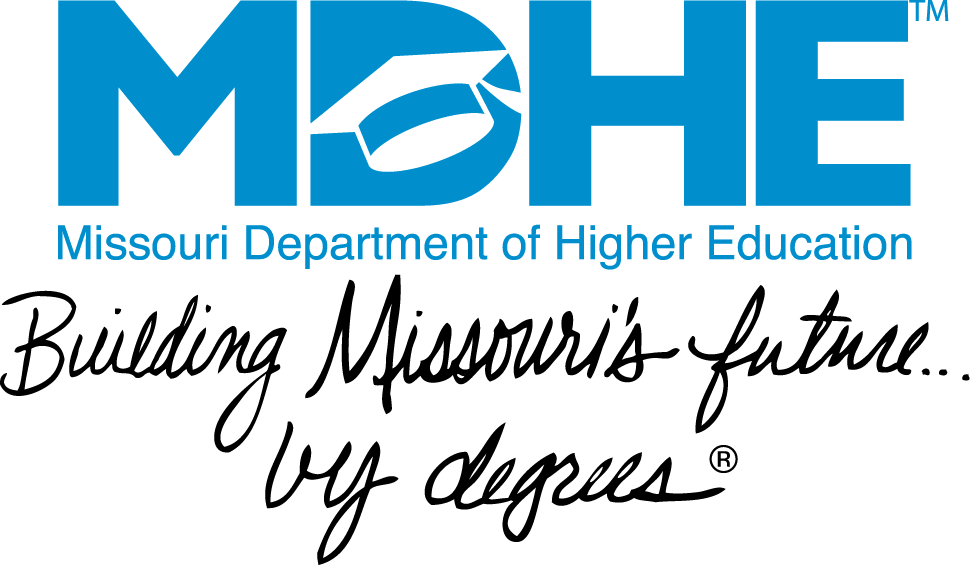 You should see your institution’s name at the top of the screen. If you manage academic program approvals for multiple institutions, confirm that you are submitting for the correct institution.
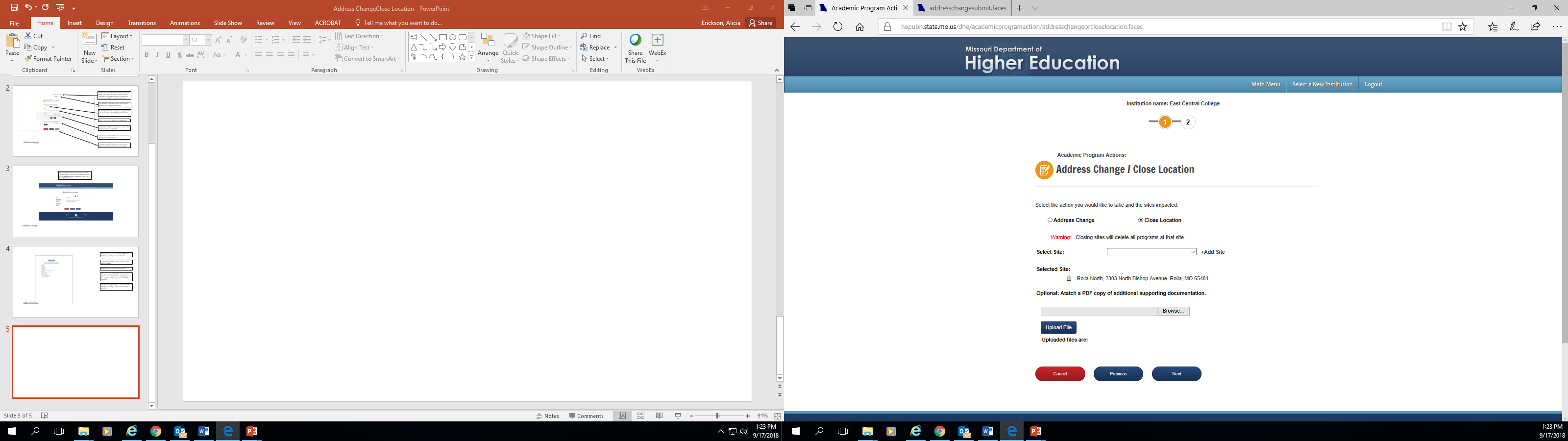 The numbers 1-2 indicate how many pages are included in the submission process.
To report a closed location, choose the Close Location radio button.
Select the site to be close. Click Add Site.
All programs at the site you will be closing will be deleted from the MDHE inventory.
Upload any additional PDF documents related to the address change (optional).
You will not be able to advance from screen to screen until all required fields are completed.
Close Location
Before submitting the new certificate, you will see a summary. If you need to make corrections, hit the Previous screen. Cancel will cause you to lose all information.
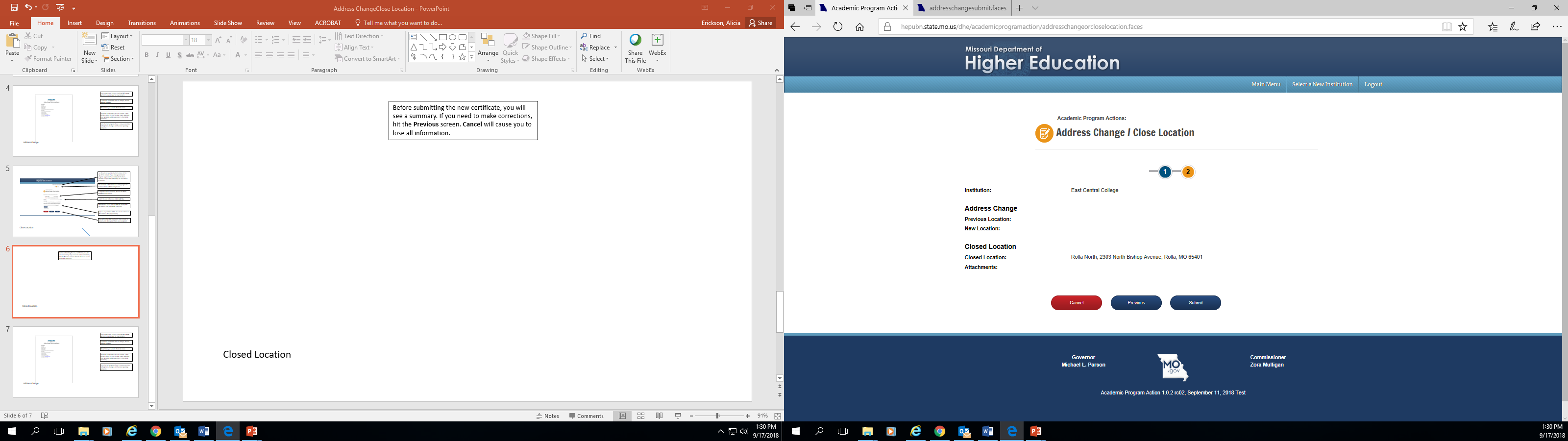 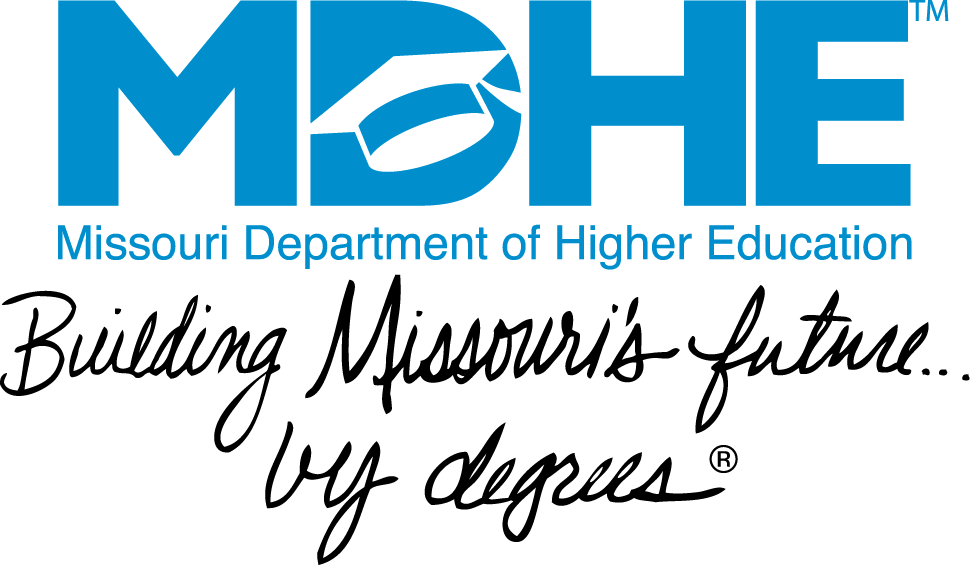 Closed Location
After submission, choose the Print & Preview button to save a copy for your records.
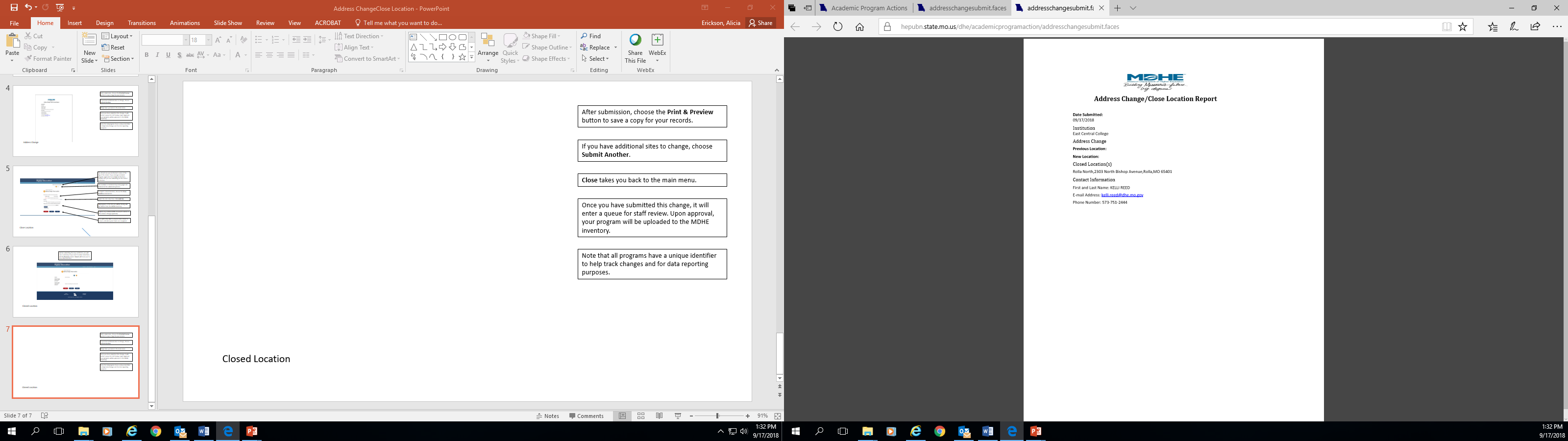 If you have additional sites to change, choose Submit Another.
Close takes you back to the main menu.
Once you have submitted this change, it will enter a queue for staff review. Upon approval, your program will be uploaded to the MDHE inventory.
Note that all programs have a unique identifier to help track changes and for data reporting purposes.
Closed Location